2019-2020     지역부총재, 지대위원장,     회장단,지역국장단 연석회의
일시: 2019. 8. 8(목) 16:00
장소: 지구회관 4층
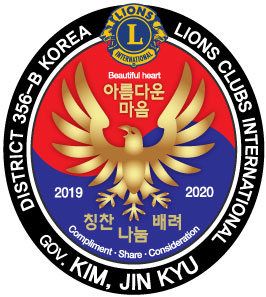 국제라이온스협회 356-B지구
회 순
사회 : 사무총장 심재홍L
개회선언 및 타종 -------------------------- 총재 김진규L
국민의례
라이온스 윤리강령
참석자 소개
시상 ----------------------------------------- 총재 김진규L
인사말 -------------------------------------- 총재 김진규L
지구운영현황 설명 ------------------------- 사무총장 심재홍L
지구운영방안 협의 ------------------------- 총재 김진규L
기타토의 및 건의사항
라이온스 노래제창
폐회선언 및 타종 --------------------------- 총재 김진규L
기념촬영
라이온스 윤리강령
1. 자기 직업에 긍지를 가지고 근면, 성실하여 힘써 사회에 봉사한다.
2. 부정한 이득을 배제하고 정당한 방법으로 성공을 기도한다.
3. 남을 해하지 아니하고 자기 직업에 충실히 임한다.
4. 남을 의심하기 전에 먼저 자기를 반성한다.
5. 우의를 돈독히 하며 이를 이용하지 아니한다.
6. 선량한 시민으로서 자기 의무를 다하며, 국가민족사회의 
   발전을 위하여 노력한다.
7. 불행한 사람을 위로하고 약한 사람을 도와준다.
8. 남을 비판하는데 조심하고 칭찬하는데 인색하지 아니하며, 
    모든 문제를 건설적인 방향으로 추진한다.
I. 지구현황 및 활동 현황
클럽 / 회원수 : 84개 / 2,191명 (8. 1 기준) 
                 (일반 : 2,074명 / 원로 : 86명 / 가족: 31명 / 91명 순증)
2019.5.24  클럽 4역 연수회 (션샤인 호텔)
6.1-3        지역부총재, 지대위원장, 클럽회장 합동 워크샵
6. 26        가버너스쿨 환송식
6. 30-7.11  당선총재 연수회 및 102차 국제대회 (이탈리아. 밀라노)
7. 15        2019-2020 지구시무식 및 지구임원 현충원 참배  
7. 19        총재 이.취임식 및 제1차 지구임원회
7. 23        2019-2020 주간회의
7. 24 / 29  분과위원회 및 클럽발전 간담회
8. 1          원로라이온 초청 간담회
- 8. 5          봉사확대를 위한 사랑의 열매 봉사업무협약

향후 운영계획 (안)
8. 13–24 : 주요 기관 공식방문 (8월중) (시청, 시의회, 교육청, 각 구청,
                군청, 육군대학, 대전교도소, 사랑의 열매 등)
- 8. 26  제32회 총재배 친선골프대회 (백제C.C / 개회식 12:00)
8. 30 – 9. 9  각 지역별 공식방문 (*일정 안 별첨)
9월중  상반기 기본교육
10. 2(수) 11:00  MD356의장 공식방문
10. 13(일) : 제43회 친선체육대회
                 (1인당 20,000원. 의무금 9월 초 부과 예정)
10. 27(일) 한마음 등반대회
11.7-10    제58차 동남아대회 (히로시마)
11월 중순 중급교육
11. 26      평화포스터 경연대회 심사
12월 중순 평화포스터 경연대회 시상식
12월 중순  356-B지구 송년음악회
12월 중순  제2차 지구임원회
II. 지구운영방침
  
▢ 2019-2020 총재주제
       “아름다운 마음, 칭찬/나눔/배려 “

   VISION 2019-2020 실현을 위한 역동적 지구운영을 위해 가장 기본이 되는 라이온 상호간의 칭찬, 나눔 그리고 배려하는 아름다운 마음을 통해 올바른 라이온 문화 정착을 통한 획기적인 지구발전의 원년으로 삼고자 위와 같이 총재운영방침을 정함.
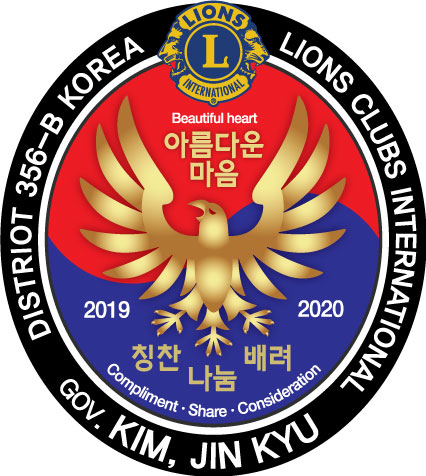 1. VISION 2019-2020 실현

5개 신생클럽 창립
600명 회원순증 달성
역동적 지구운영 적극 전개
변화된 라이온 정신 재창조
최고의 지역봉사단체 위상구현
재난, 재해 구조단 발족
2. 사명감 고취를 위한 지구운영 전개
356-B지구 회원증 제작 배부
회장단 위상강화 정책 전개
클럽중심의 지구운영 전개
회원과의 소통과 교류의 장 적극 추진
우수라이온 시상 확대
3. 봉사명문지구 선도

당뇨퇴치를 위한 홍보 및 예방활동 전개
사례별 봉사활동 안내 및 적극 지원
1 클럽 1 대표봉사 정례화 추진
“칭찬합시다” 라이온 운동 전개
품격있는 선진라이온 계몽운동 전개
회원과 함께하는 특별봉사사업 추진
4. 선도적 국제협력 실천
LCIF 캠페인 100 적극 전개 (기탁자 핀 수여)
국제 자매지구 합동봉사 전개
해외 친선교류대회 적극 참여
제32회 총재배 친선골프대회

1. 일시/장소 : 8.26(월) 백제c.c / 도착: 11:00, 개회식 12:00
2. 경기방법 : 클럽대항, 신페리어 방식
3. 참가신청 : 8. 8까지 지구사무국 제출 (1인당 20점 / 상한 160점)
                 (클럽당 기본 1팀과 선착순 추가 1팀 접수)
4. 참 가 비 : 1인당 50,000원 / 그린피+카트비 92,000원
                 (724701-01-562518 / 국민 / 356-B지구)
5. 시상 : 직전회기 개인 및 단체 수상자는 시상에서 제외.
6. 협찬광고 : 30만원당 50점 가점
   물품스폰서 : 10만원당 10점 가점 (시가적용)
총재 공식방문 일정 협의 (안)







        참석 : 지역부총재, 지대위원장, 클럽 4역, 지구임원
      준비사항 : 지역 및 클럽 현황보고서 (각 5부씩 준비. 양식- 홈페이지 참조), 
                    환영현수막 2개, 환영꽃다발, 참석확인(1인 20점), 오찬 또는 만찬.
      현황발표 : 지역– 지역부총재 // 클럽- 각 지역별 1개 클럽을 대표하여 회장발표
      지구준비 : 방문자료, 공식방문패
      사회 : 지역사무국장 (시나리오 – 홈페이지 공지사항 참조).
봉사의 집 급식봉사 중단 협의 (안)

1. 설 립 일 : 2010. 12. 10
2. 봉사일정 : 매월 1, 3주 토요일 급식봉사 추진 후,
                 수년전부터 매월 첫째주 토요일 1회 봉사로 전환.
3. 수혜인원 : 약 120여명 지역내 봉사혜택
4. 중단사유 
   1) 방문인원의 급격한 감소 (현재 약 60-70여명)
   2) 주무관청인 중구청의 단체급식 안전상 우려 표명
   3) 인근 식당업소의 운영상의 어려움 호소
   4) 타 지역 불우이웃과의 봉사 형평성 제기
5. 대안 : 연 1회 지역별 급식봉사를 대체한 별도의 지역별 봉사활동 전개 장려.
제58차 동남아대회 참가 안내
일시 및 장소: 11. 7-10 / 일본. 히로시마
주요일정 :      11. 8(금) 08:30  제1차 복합의장 및 총재협의회
     11. 8(금) 13:00  개회식 (히로시마 그린 아레나)         11. 8(금) 13:00  356-B지구의 밤 (히로시마)
사전등록 : 1인당 $110 (8/28까지 지구사무국 신청)
일반등록 : 1인당 $120 (- 9/26까지 지구사무국 신청)
대회참가 및 등록신청 : 지구사무국 (1인당 150점 가점 / 가족 100점)
타 지구의 추진상황 검토 후 추후 세부일정 안내
평화포스터 경연대회 개최
주최 : 356-B지구 // 주관 : 평화포스터 경연대회 위원회
진행방법 : 향후 안내되는 공문을 토대로 각 초등학교 방문하여, 
                대회취지 설명 및 작품 취합 후 지구사무국 제출
주요 일정 :      10.10–11.25 : 취한된 작품 지구사무국 제출
     11. 26 : 수상작 선정 (교육감상, 교육장상, 복합의장상, 총재상)
     11. 28 : 대표 수상작 MD356 제출
     12월 중 : 시상식 (지구회관 또는 대전시 교육청)
가점 : 1편당 20점 가점 (상한 600점)
특별봉사 사업추진 협의 안
사 업 안 : 이동 봉사차량 지원 안 (예. 급식봉사, 세탁차량 등)
사업예산 : 약 7천만원 이상
- 재원마련 : LCIF 일반교부금 + 회원특별봉사 의무금 (1인 2만원) 
- 대상처 선정 : 8월 30일까지 제출된 각 지역 및 클럽별 신청서와 
                    지구의 추진안 등을 종합검토하여 최종 대상처 선정.
- 제출서류 : 운영단체 소개서, 사업자등록증, 대표자 신분증 사본
356-B지구 재난.  재해 구조단 조직안.

 1) 활동 : 재난. 재해발생시 긴급 구호 및 대민봉사 전개
            (방역, 청소, 보수, 의료지원, 급식, 기타 이재민 구호 활동 전개)
 2) 구성 : 각 전문분야별 활동 라이온으로 구성
 3) 조직 및 운영 : 운영규정 제정 및 활동 특별예산 편성
             (운영의 영속성 및 정례화를 위하여 임원회 규정안 상정)
             (규정에 따른 집행부 및 임원진 구성) 
 4) 홍보 : 활동에 따른 적극적인 대외홍보 전개 (담당 라이온 선임)
 5) 협조 : 지구사무국
사랑의 열매 사회공헌 참여
 1. 업무협약 : 2019. 8. 5(월) 14:00 사회공헌 업무협약 체결
 2. 협약내용 :  
    1) 착한 라이온스 회원의 집 가입
        월 30,000원 이상 기부(자동이체), 인증패 사업장 게시
        가입 기념식 개최 (지구회관 4층) 및 언론 홍보, 
        법정 기부금 공제 적용
    2) 나눔리더 가입
         1,000,000원 이상 기부   
         인증패 전달 및 언론 홍보, 법정 기부금 공제 적용
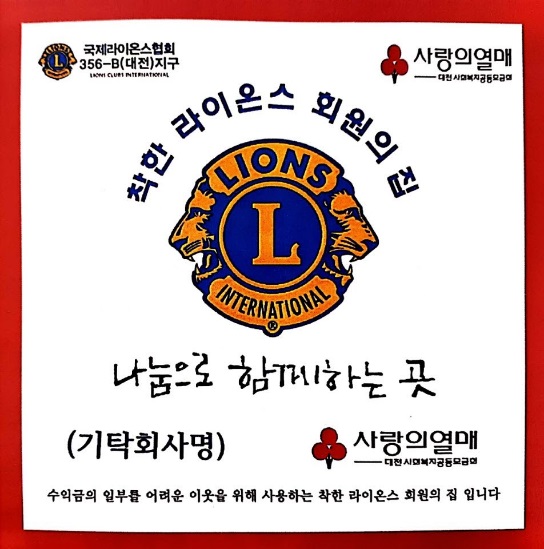 회원확장 시상금 지급 기준 안내

 1) 시상내용 : 2020. 6. 29 회원수 - 2019. 7. 1 회원수 =
                  20명 이상 회원순증 클럽 100만원 시상
 2) 지급기준 : 신입회원 의무금 전액 완납조건
 3) 시상금 지급일 : 2020. 6. 30 클럽구좌 입금
국제회장상 시상 안내
  신생클럽 창립 유공 라이온 일등공로메달 및 지도력 메달 시상
지구회관 관리비 협조 안

 1) 협조취지 : 지구회관 3층의 활용도 증대를 위한 엘리베이터 및 3층           
       사무실 정비 사업이 직전회기에 마무리되어, 각 지역 및 클럽별  
       활용도가 증가되고 있으며, 이에 필요한 전기, 청소 등의 소요비용
       을 기존에 지구에서 대부분 부담하였으나, 회원수의 급격한 감소 
       등에 따른 예산부족으로 관리비 전액을 부담하기에 어려움이 있어, 
       이에 대한 지역별 월 10만원의 관리비 협조를 요청하며, 1차 지구임          
       원회시 이에 대한 수입예산안을 보고함.
 2) 적 용 일 : 2019. 8월분 부터 적용.
 3) 납 부 일 : 연 또는 월관리비 매월 1일 사무국 납부 요청.
각 지역별 회원 현황  (8. 1 기준)













회장 이.취임식시 입회선서 한 신입회원 8월 월별보고서 제출 당부.
LCIF 및 봉사성금 기탁현황  (8. 5 기준)













  * 약정 클럽 및 개인 납부 요청
참고 : 회원 1인당 회비현황 안내
- 업무협조 요청

   1) 전회기 미납금 및 2019-2020 상반기 지구의무금 납부요청
   2) 2019-2020 지구 임원성금 납부 요청

- 공지사항
   2019-2020 각 클럽별 지구임원 현황  
    (해당클럽 회장께 자료 안내)
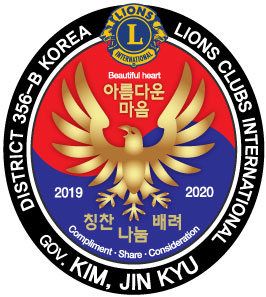